Açucares redutores
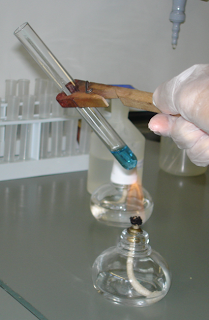 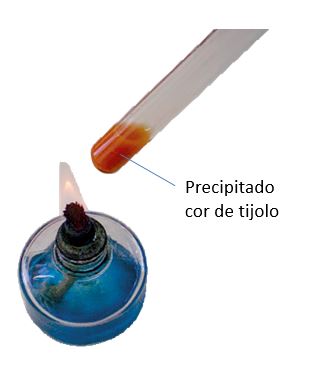 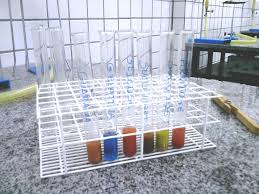 1. Método Felhing / Benedict
Método rápido e prático na determinação de açúcares redutores - aldeídos.
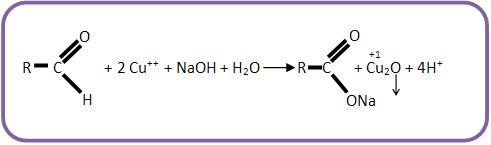 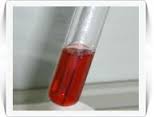 2. Teste Seliwanoff
Reação para distinção entre cetoses e aldoses.  Positivo para cetonas.
PDC = composto vermelho de composição incerta.
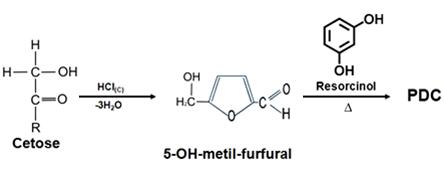 3. DNS
Redução, em meio alcalino, do 3.5-dinitrosalicilato - DNS (amarelo). 

Produto formado laranja-avermelhado: 3-amino 5-nitro salicilato na proporção estequiométrica e máxima absorção da luz visível no comprimento de onda de 535 nm.
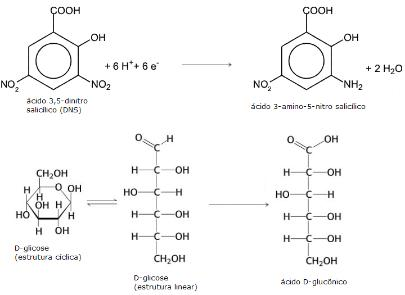 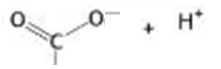 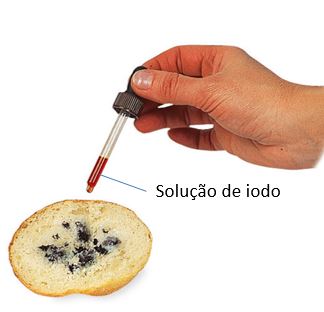 4. Teste amido
Método físico: ADSORÇÃO
5. Hidrólise amido
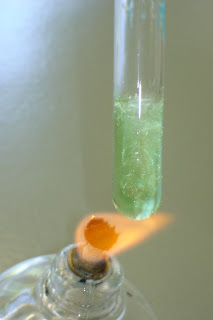 Adicionar ácido clorídrico à solução de amido e colocá-la em banho-maria, e levar à ebulição durante 30 minutos. Após teste  de Felhing.